Odyssey: A Journey in the Land of Distributed Data Series Similarity Search
Manos Chatzakis, Panagiota Fatourou, Eleftherios Kosmas, Themis Palpanas, Botao Peng
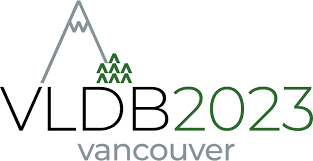 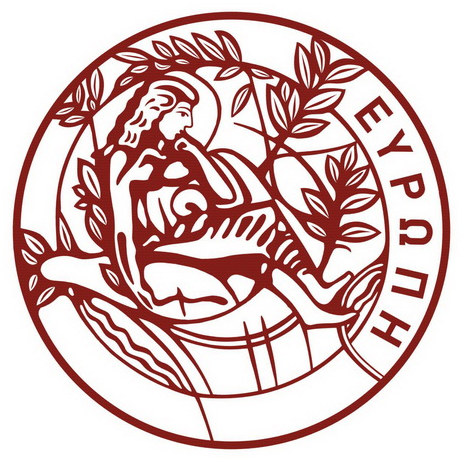 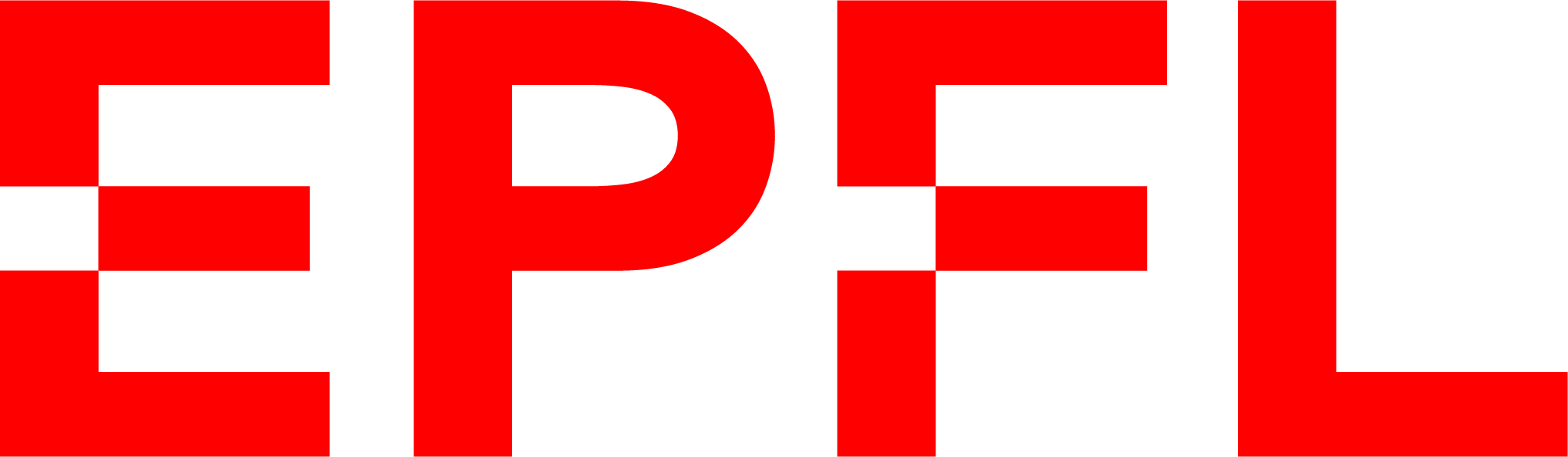 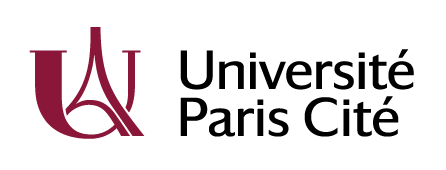 [Speaker Notes: Hi everyone, I am Manos Chatzakis from EPFL, and I will present our work on Distributed Data Series Similarity Search.

Odyssey is our framework that succesfully addresses various challenges of distributed Similarity Search, proposing scalable distributed query scheduling and load balancing, while it gracefully navigates the trade-offs between memory limitations and query answering performance.]
Motivation
Data points ordered along a dimension

Multiple real-world applications
Seismology (Seismic Stations)
Astrophysics (Telescopes)
Neuroscience (fMRI)

Extract knowledge using similarity search
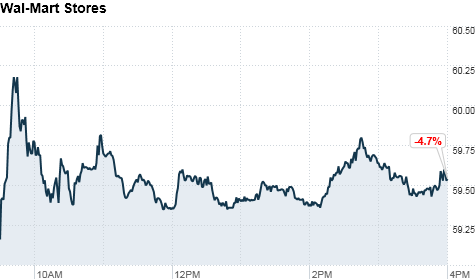 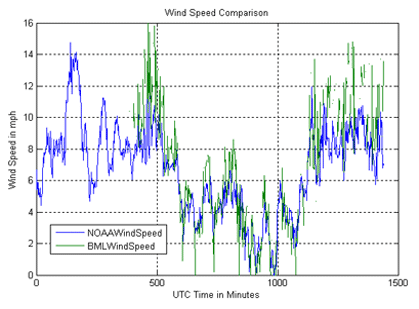 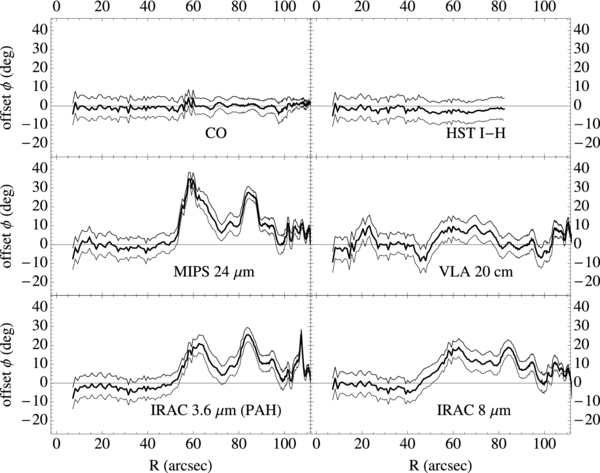 Similarity search is pivotal for data series processing!
2
[Speaker Notes: Data series, defined as data points ordered along a dimension, 
have multiple real-world applications, 
across virtually every scientific and social domain.

One of the most promising methods to extract knowledge from data series is similarity search, 
which, given a query with a data series collection, 
is the task of locating the most similar data series to the query in that collection, 

and it has a pivotal role for data series processing.


Wind speed
http://bml.ucdavis.edu/boon/wind.html
Astro Data (Whirlpool Survey)
https://arxiv.org/pdf/1304.1801.pdf 
Stocks
http://money.cnn.com/2012/04/23/markets/walmart_stock/index.htm]
Problems
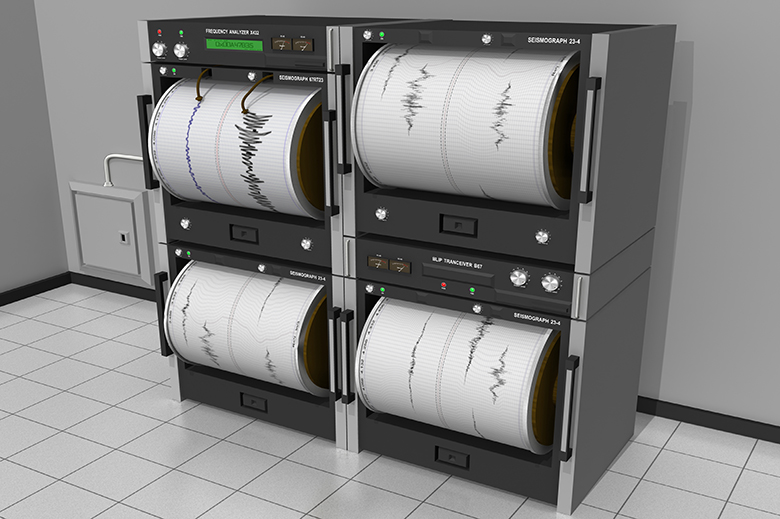 Extreme Data Growth
PetaBytes of Data Series daily
Imbossible to fit in a single node

Applications need fast responses
Single-node parallelism protocols inadiquate

In-memory processing is fast, but limited by memory size
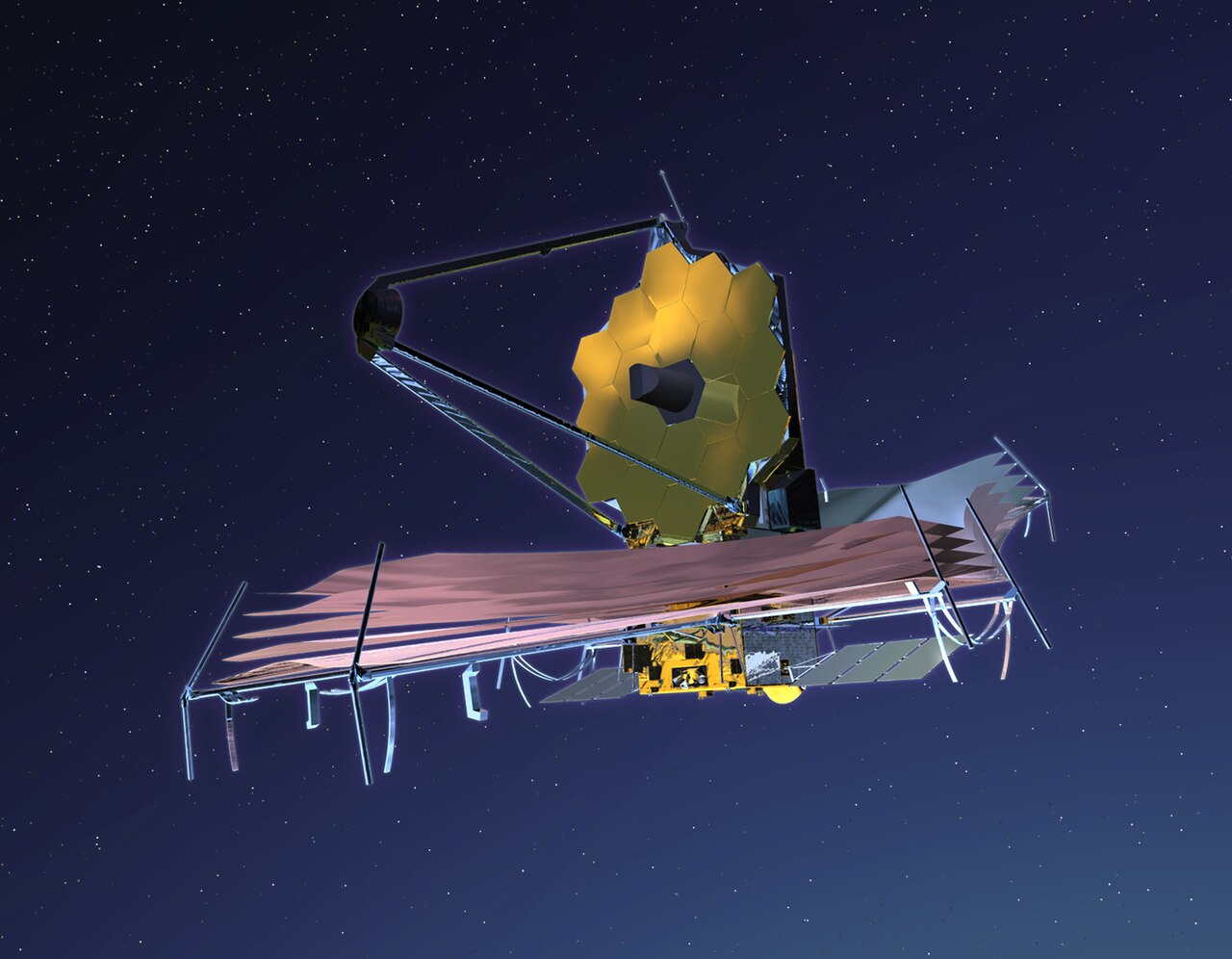 Shifting to distributed processing is crucial!
3
[Speaker Notes: Nowadays we face critical problems in data series management.

As Petabytes of data series are produced daily, it is impossible to fit big data collections in a single machine, while the limited memory size has made the fast in-memory processing more challenging.

In addition, the increasing need for availability in modern applications sets the single-machine parallelism inadequate.

This is why, shifting to distributed processing is crucial to address these problems.]
Challenges
Query Scheduling: Which queries to which nodes?
Data Replication?
Hardness Estimations?


Load Balancing: Enable nodes to perform useful and equal work
Data Distribution?
Inaccurate Estimations?
Helping?
4
[Speaker Notes: Unfortunately, distributed processing has challenges that we need to overcome.

The first challenge relates to query scheduling, as we need to decide which queries will be assigned to which nodes of the system. 

In order to perform efficient scheduling, the data should be replicated, while we also need estimations about how hard is each query, based on its execution time.

The second challenge is load balancing, because we need all nodes to perform useful and equal work. 

We need to create algorithms that distribute the data fairly, distributing the good answers equally over the system. 

We also need to handle inaccurate estimations and enable nodes to help each other.]
Challenges
Query Scheduling: Which queries to which nodes?
Query Execution Time estimations
Flexible Replication Schemes
Dynamic Scheduling

Load Balancing: Enable nodes to perform useful and equal work
Data Distribution?
Inaccurate Estimations?
Helping?
5
[Speaker Notes: (Odyssey proposes mechanisms that efficiently address those challenges.) 

Our framework can generate query hardness estimations and supports flexible data replication schemes that enable scalable dynamic scheduling.]
Challenges
Query Scheduling: Which queries to which nodes?
Query Execution Time estimations
Flexible Replication Schemes
Dynamic Scheduling

Load Balancing: Enable nodes to perform useful and equal work
Density-aware Distribution
Work-Stealing
a
6
[Speaker Notes: In addition, Odyssey addresses load balancing by distributing the data in a density-aware manner, ensuring that good answers will be distributed fairly across the system.

Moreover, the framework utilizes a novel single-node similarity search algorithm, that allows efficient query answering and work-stealing opportunities.]
Challenges
Query Scheduling: Which queries to which nodes?
Query Execution Time estimations
Flexible Replication Schemes
Dynamic Scheduling

Load Balancing: Enable nodes to perform useful and equal work
Density-aware Distribution
Work-Stealing
a
Odyssey successfully addresses these challenges!
7
[Speaker Notes: Overall, Odyssey utilizes all those methods to succesfully address the distributed challenges!]
Odyssey:Single-node query answering
Load data in-memory and build index

Single traversal to obtain an approximate first answer (1st BSF)

Search all index for exact search
Use BSF for pruning
Update BSF when better answers are found
raw data
build index tree
8
[Speaker Notes: To answer a query, each node builds an in-memory index based on its local data, 
and performs a traversal over the index to obtain an approximate answer, 
which is called 1st BSF.

BSF is later used during exact search, where all index is processed, in order to prune regions of the tree, 

while we update BSF everytime we find a better answer.]
Odyssey: Single-node query answering
Distances of data series less than BSF stored in priority queues
Priority Queues have a size threshold
Split index to subtree batches and process each batch
We know the origin of each priority queue
root
RS-batch 1
RS-batch N
RS-batch 2
PQ
PQ
PQ
PQ
PQ
PQ
PQ
PQ
PQ
PQ
PQ
PQ
Place leaves in priority queues for processing!
9
[Speaker Notes: Throughout query answering, 
the distances of data series less than BSF are stored in priority queues, 
which have a size threshold. 

When the theshold of a priority queue is reached, we create a new one. 

To be able to monitor the origin of each priority queue, 
we split the index into subtree batches, 
generating the corresponding priority queues according to each batch.

This single-node algorithm design 
is crucial to accommodate our work-stealing, 
which we will present later.]
Odyssey: Single-node query answering
Priority Queue Size Threshold Estimation

Correlation between 1st BSF and median size of the priority queues of the query
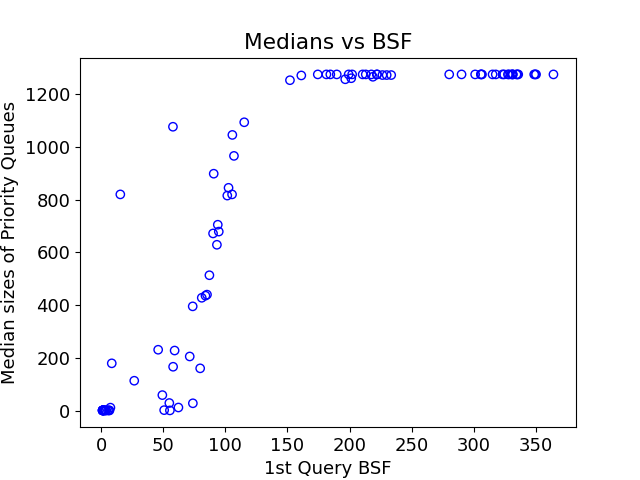 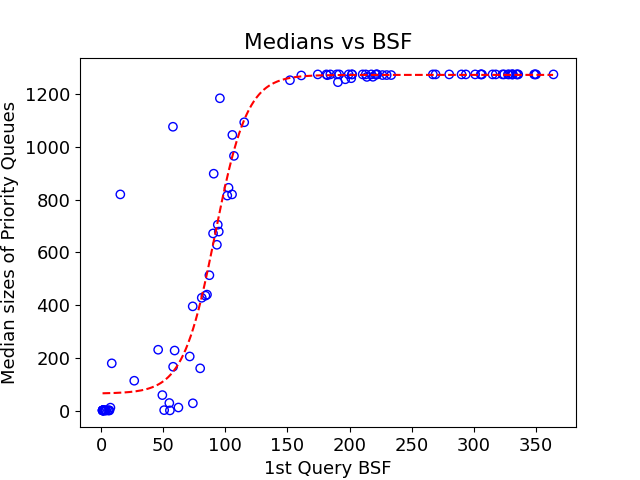 10
[Speaker Notes: To determine the priority-queue threshold for each query, 
we noticed that there exists a correlation between the 1st BSF and the median size of the priority queues produced for answering it.]
Odyssey: Single-node query answering
We determine the threshold using a sigmoid!
11
[Speaker Notes: Thus, we fitted a sigmoid function to our data, 
and we use the generated value of sigmoid as our threshold.]
Odyssey:Single-node query answering
Gather the priority queues
Sort based on min element
Start processing and prune or update the BSF
PQ
PQ
PQ
PQ
PQ
PQ
PQ
PQ
PQ
PQ
PQ
PQ
max
min
PQ
PQ
PQ
PQ
PQ
PQ
PQ
PQ
PQ
PQ
PQ
PQ
Most promising queues are processed first!
12
[Speaker Notes: After the priority queues are filled, we sort them in a single array, 
in order to bring the most promising priority queues first and be able to do a lot of pruning, and generate a final answer.]
Distributed Data Series Similarity Search: Naïve Solution
sn1
sn2
sn3
sn4
13
[Speaker Notes: So, lets see now what would be a naïve solution to shift to distributed processing.

We begin with 4 system nodes.]
Naïve Solution
Dataset
sn1
sn2
sn3
sn4
14
Dataset
[Speaker Notes: And we have a dataset]
Naïve Solution:Equally Split
Dataset
chunk1
chunk2
chunk3
chunk4
sn1
sn2
sn3
sn4
15
Dataset
[Speaker Notes: Which we will split in as many chunks as the available system nodes,]
Naïve Solution:Equally Split
Dataset
chunk1
chunk2
chunk3
chunk4
sn1
sn2
sn3
sn4
16
Dataset
[Speaker Notes: And each system node will be assigned its chunk]
Naïve Solution:Equally Split
Dataset
chunk1
chunk2
chunk3
chunk4
sn1
sn2
sn3
sn4
17
Dataset
[Speaker Notes: In order to build the local index.]
Naïve Solution:Equally Split
sn1
sn2
sn3
sn4
18
Dataset
[Speaker Notes: Then, to answer a query]
Naïve Solution:Equally Split
Queries
sn1
sn2
sn3
sn4
19
Dataset
[Speaker Notes: From a query batch,]
Naïve Solution:Equally Split
Queries
sn1
sn2
sn3
sn4
20
Dataset
[Speaker Notes: We would need to answer the queries one by one,]
Naïve Solution:Equally Split
Queries
sn1
sn2
sn3
sn4
21
Dataset
[Speaker Notes: Forwarding each query to all nodes, in order to search all the dataset.]
Naïve Solution:Equally Split
Queries
sn1
sn2
sn3
sn4
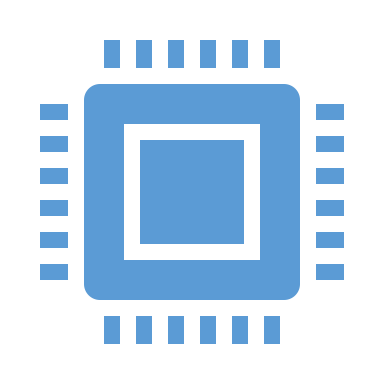 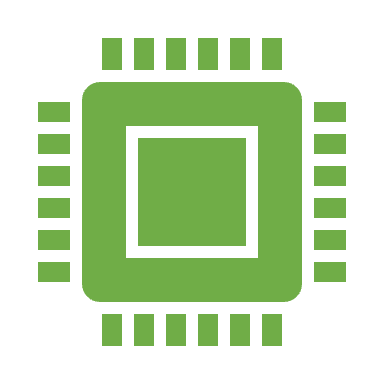 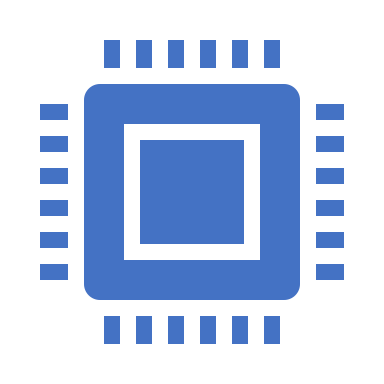 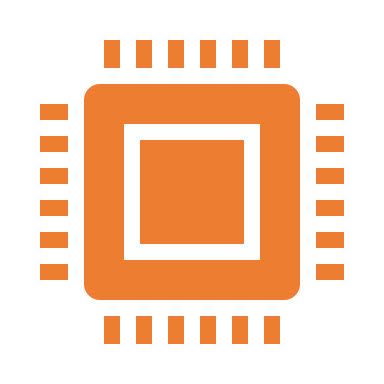 22
Dataset
[Speaker Notes: Each node would process the query based on its local data,]
Naïve Solution:Equally Split
Queries
sn1
sn2
sn3
sn4
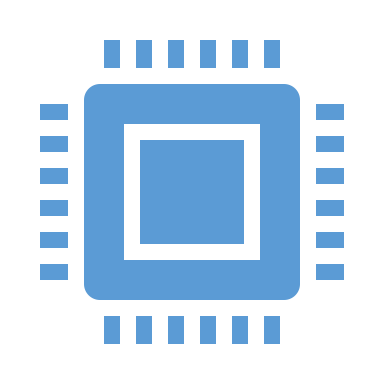 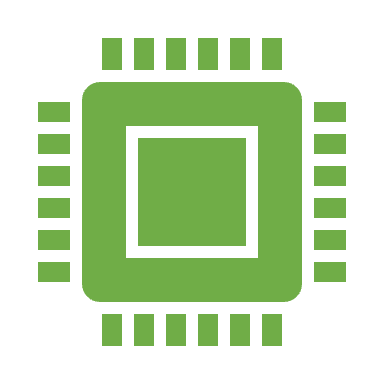 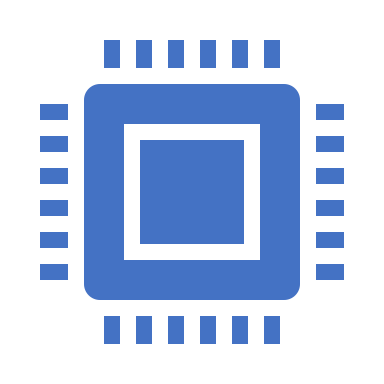 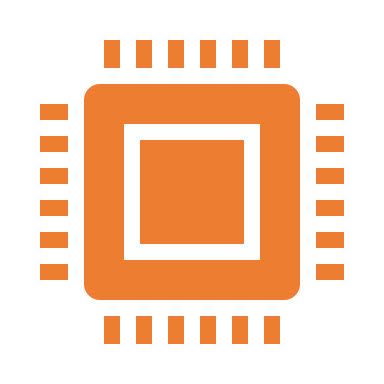 23
Dataset
[Speaker Notes: And the answers of all nodes]
Naïve Solution:Equally Split
Queries
sn1
sn2
sn3
sn4
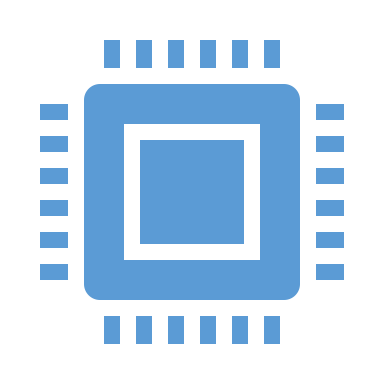 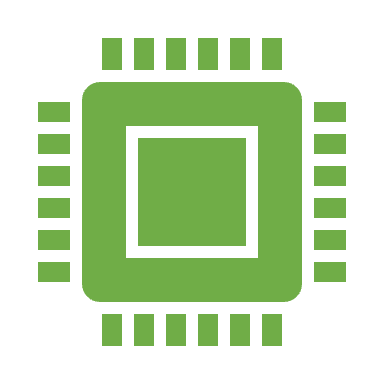 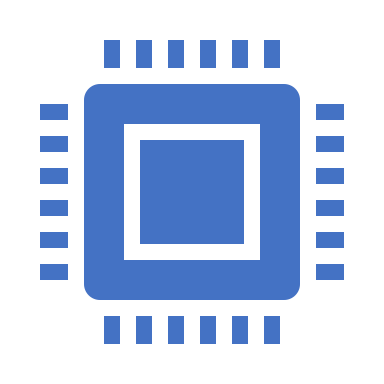 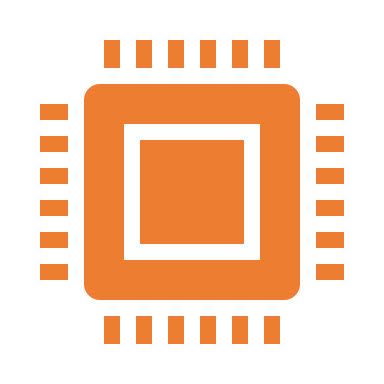 collect partial answers, 
compute global answer
24
Dataset
[Speaker Notes: Will be gathered to select the best one.]
Problem Solved?
Enables in-memory processing of very large datasets, but:

Chunking Data partitioning leads to imbalances 
Good answers might end up on a single node
Query answering is not scalable
Nodes store different data subsets: no query scheduling!
If a node finishes its work early, it will remain idle: cannot help others
25
[Speaker Notes: So did we solve the problem? 
Well, although this “equally-split” method enables the in-memory processing of large datasets, it suffers from several shortcomings.

First of all, the naïve chunking-based data partitioning sometimes may lead to imbalances between the workload of the nodes.

Think of a scenario were all good answers are stored in the same chunk. 
The node processing this chunk will have a lot work to do, as it will do less pruning, due to the fact that it will need to calculate the distances of all good answers. 
In this scenario, all other nodes will remain idle, unable to help.

In addition, this approach does not lead to scalable query answering. 
As nodes operate in different subsets, all queries should be forwarded to all nodes, not allowing any scheduling. 
Also, since each node stores different data, it is impossible for nodes to help each other in case of imbalances.]
Problem Solved?
Enables in-memory processing of very large datasets, but:

Chunking Data partitioning leads to imbalances 
Good answers might end up on a single node
Query answering is not scalable
Nodes store different data subsets: no query scheduling!
If a node finishes its work early, it will remain idle: cannot help others
Data Distribution and Replication are crucial for scalable query answering!
26
[Speaker Notes: Thus, sophisticated data distribution and data replication schemes are crucial in order to support scalable query answering!]
Odyssey Solution
sn3
sn1
sn2
sn4
27
Dataset
[Speaker Notes: Odyssey tackles the challenges in the following manner: We start from the same system of 4 nodes.]
Odyssey Solution
Dataset
sn3
sn1
sn2
sn4
28
Dataset
[Speaker Notes: with the same data series dataset.]
Odyssey Solution
Dataset
Density Aware Partitioning
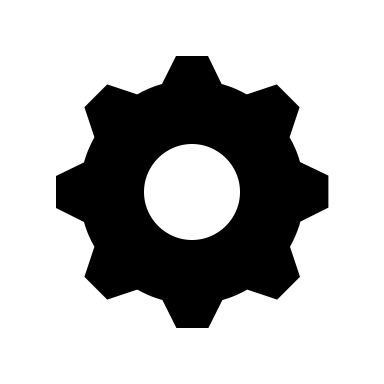 sn3
sn1
sn2
sn4
29
Dataset
[Speaker Notes: The dataset is now preprocessed by our density-aware partitioning algorithm that fairly distributes the data over the system.]
Odyssey Solution
Dataset
Density Aware Partitioning
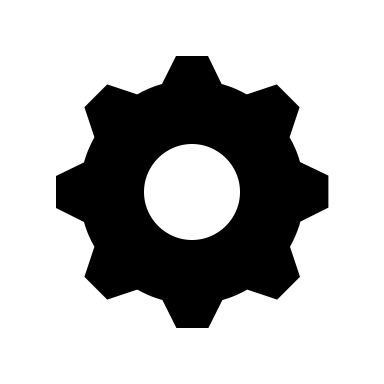 Compute binary summarizations (iSAX) of the Data Series (Shieh et al. Knowl. Dic. Data Mining)
Raw Data Series
30
Dataset
[Speaker Notes: Our algorithm achieves that by calculating binary summarizations of the Data Series, and groups them in buffers according to their summarization code.]
Odyssey Solution
Dataset
Density Aware Partitioning
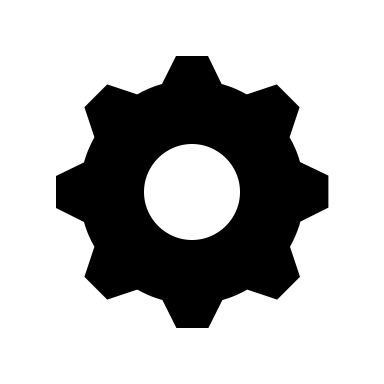 Compute binary summarizations (iSAX) of the Data Series (Shieh et al. Knowl. Dic. Data Mining)
Order the summarizations according to Gray Code (Robert Doran, J. Univers. Comput. Sci.)
Raw Data Series
31
Dataset
[Speaker Notes: Then, it reorders the buffers into an alternative ordering, according to gray code. 

We do that because gray code places similar buffers close to one  another, enabling us to easily assign their data series to different system nodes in a round-robin fashion.]
Odyssey Solution
Dataset
Density Aware Partitioning
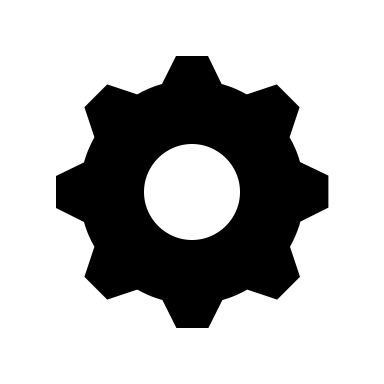 Compute binary summarizations (iSAX) of the Data Series (Shieh et al. Knowl. Dic. Data Mining)
Order the summarizations according to Gray Code (Robert Doran, J. Univers. Comput. Sci.)
Select number of partitions (e.g., 2)
Partition data of the largest buffers
Partition remaining buffers
Raw Data Series
32
Dataset
[Speaker Notes: As a last step, we select the number of partitions, for this example, 2, and the algorithm starts by partitioning the largest buffers first, before partitioning the smaller ones. 

This process is repeated till we have two balanced partitions. 

This way, we manage to distribute the data series fairly, ensuring that similar data series won't end up in the same node.]
Odyssey Solution
Dataset
Density Aware Partitioning
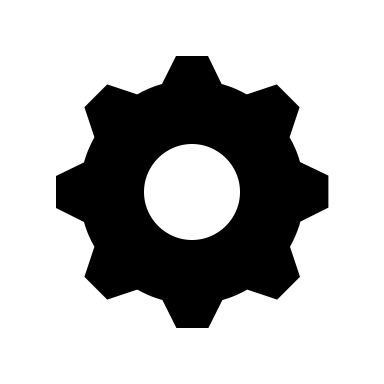 sn3
sn1
sn2
sn4
33
Dataset
[Speaker Notes: Since we selected to create two partitions,]
Odyssey Solution
Dataset
Density Aware Partitioning
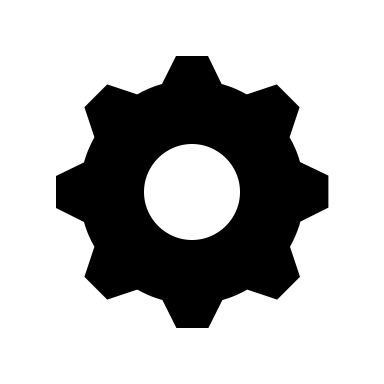 chunk1
chunk2
sn3
sn1
sn2
sn4
34
Dataset
[Speaker Notes: The density aware algorithm generates two data chunks.]
Odyssey Solution
Dataset
Density Aware Partitioning
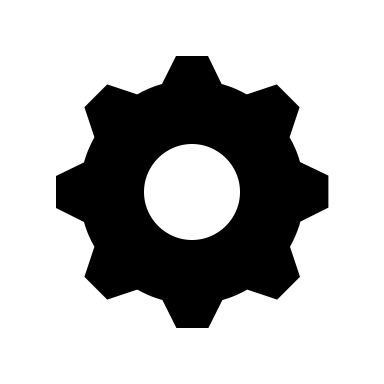 chunk1
chunk2
sn3
sn1
sn2
sn4
35
Dataset
[Speaker Notes: In Odyssey, we replicate those chunks to several nodes. In this example, chunk1 is replicated to nodes 1 and 2, while chunk2 to nodes 3 and 4.]
Odyssey Solution
Dataset
Density Aware Partitioning
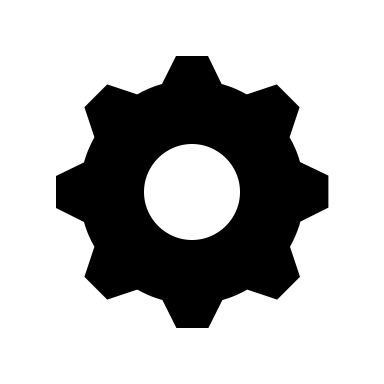 chunk1
chunk2
sn3
sn1
sn2
sn4
36
Dataset
[Speaker Notes: Now, we have sets of nodes sharing the same data,]
Replication Groups
sn3
sn1
sn2
sn4
37
Dataset
[Speaker Notes: And we have created what we call replication groups.]
Replication Groups
Partial-2 Replication
(2 replication groups)
sn3
sn1
sn2
sn4
replication group 2
replication group 1
38
Dataset
[Speaker Notes: This replication strategy of our framework is important, because inside a replication group, query scheduling is possible!]
Replication Groups
Queries Batch
sn3
sn1
sn2
sn4
39
Dataset
[Speaker Notes: To answer a batch of queries,]
Replication Groups
Queries Batch
sn3
sn1
sn2
sn4
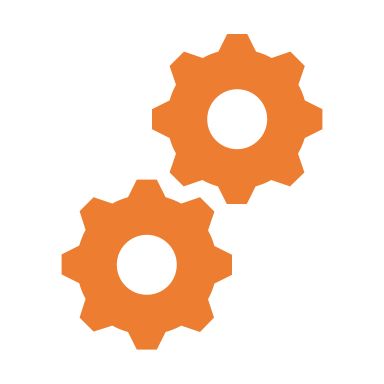 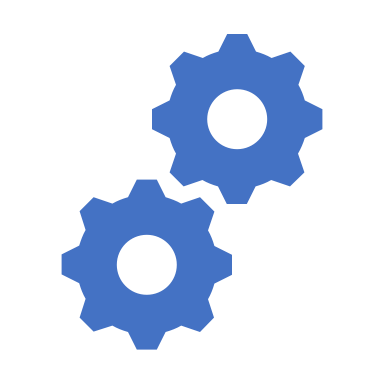 40
Dataset
[Speaker Notes: each replication group loads the queries,]
Replication Groups
Queries Batch
sn3
sn1
sn2
sn4
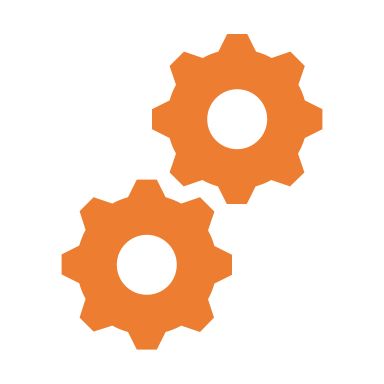 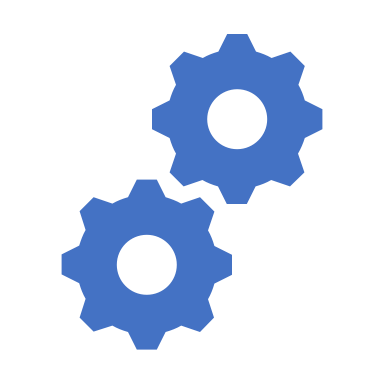 Scheduling Algorithm
41
Dataset
[Speaker Notes: And answers them using a scheduling algorithm, to execute them in the most efficient manner.]
Replication Groups
Queries Batch
sn3
sn1
sn2
sn4
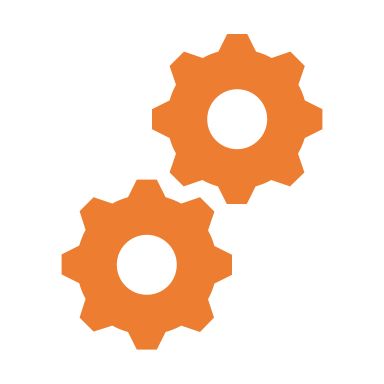 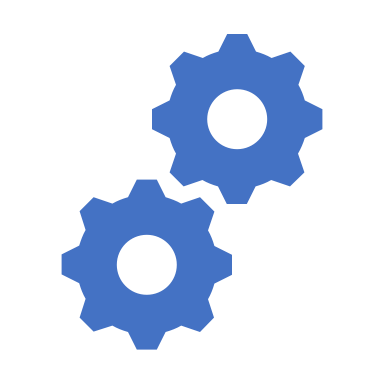 Scheduling Algorithm
Common BSF-Sharing Channel
42
Dataset
[Speaker Notes: In addition, to enhance the performance, nodes in odyssey share their BSFs through a common BSF-Sharing Channel, to provide the rest of the system with possible good answers.]
Replication Groups
Queries Batch
sn3
sn1
sn2
sn4
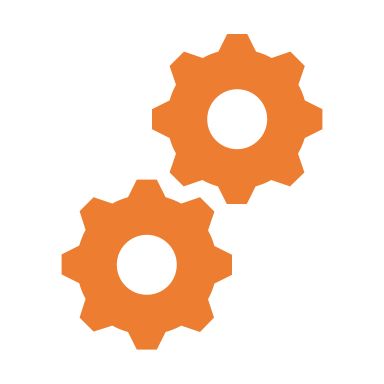 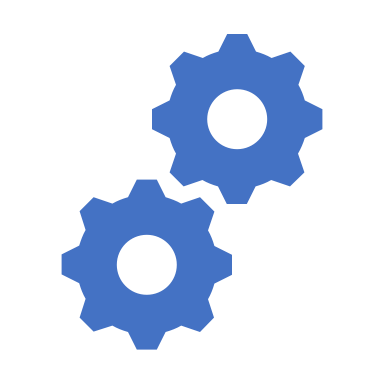 43
Dataset
[Speaker Notes: Then, each replication group]
Replication Groups
Queries Batch
sn3
sn1
sn2
sn4
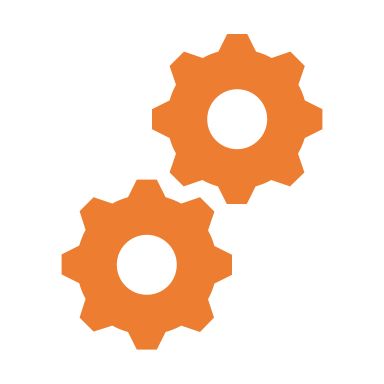 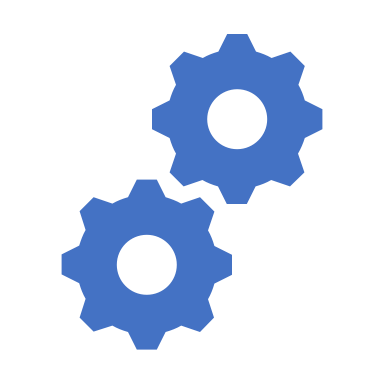 44
Dataset
[Speaker Notes: generates the answers for each query,]
Replication Groups
Queries Batch
sn3
sn1
sn2
sn4
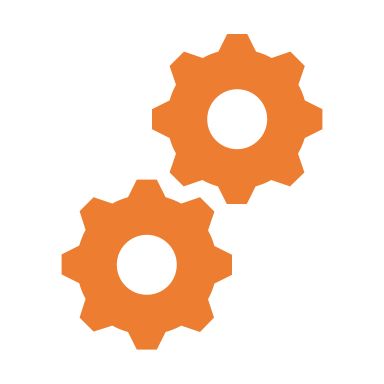 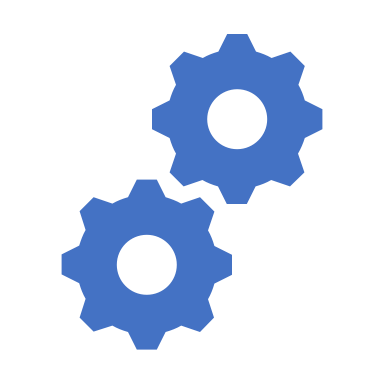 collect partial answers, 
compute global answer
45
Dataset
[Speaker Notes: And those answers are collected to generate a global answer for each query.]
How to schedule the queries?
Dynamic Scheduling
Coordinator node assigns queries to nodes of the replication group when they are available

Assign the most difficult query first 
Assign rest of work to other nodes 
Requires estimations of query execution time (hardness)
46
[Speaker Notes: To schedule the queries, Odyssey performs dynamic scheduling, using a coordinator node which assigns queries to the nodes of the same replication group when they are available. 

Also, to enhance scheduling we would like to have query hardness estimations, in order to schedule hard queries first and assign the rest of the work to other nodes.]
How to schedule the queries?
Dynamic Scheduling
Coordinator node assigns queries to nodes of the replication group when they are available

Assign the most difficult query first 
Assign rest of work to other nodes 
Requires estimations of query execution time (hardness)
Query execution time estimations enable better scheduling!
47
[Speaker Notes: With estimations being available, we can perform even better scheduling!]
Estimating Execution Time
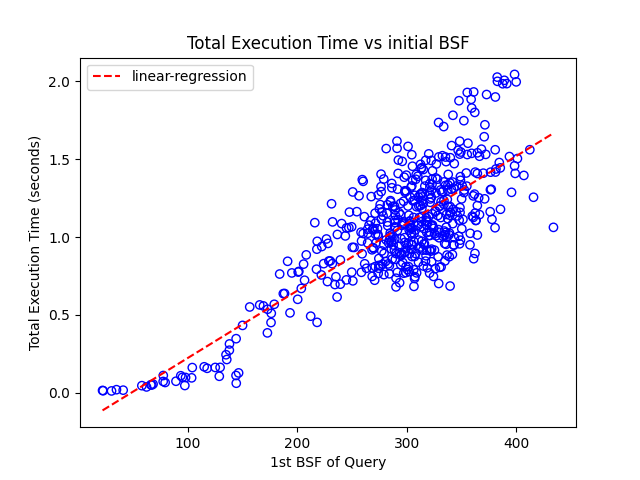 48
[Speaker Notes: To generate the estimations of execution time, we correlated the 1st bsf and total execution time of the query, and performed a linear regression.]
Estimating Execution Time
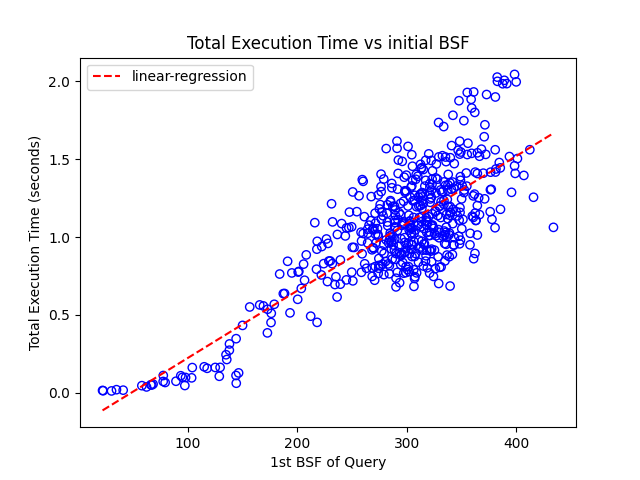 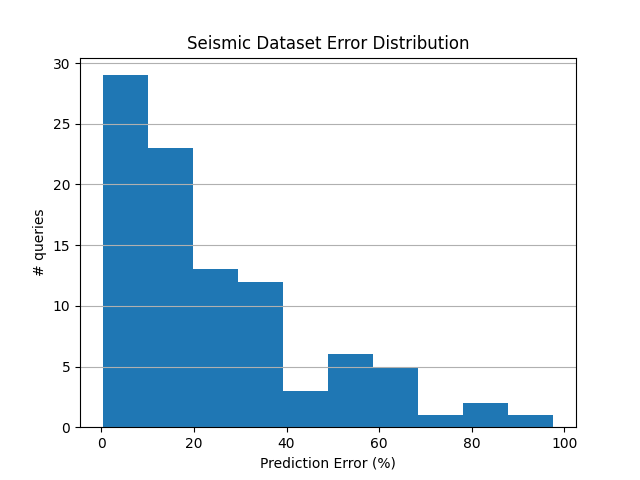 49
[Speaker Notes: However, regression can many times generate inaccurate estimations, and lead to suboptimal scheduling.

For example, a scenario where a hard query is misunderstood for an easy one and gets scheduled last would be problematic, as the node that will be assigned to it will be the only one working in the end, leading to imbalances.]
Estimating Execution Time
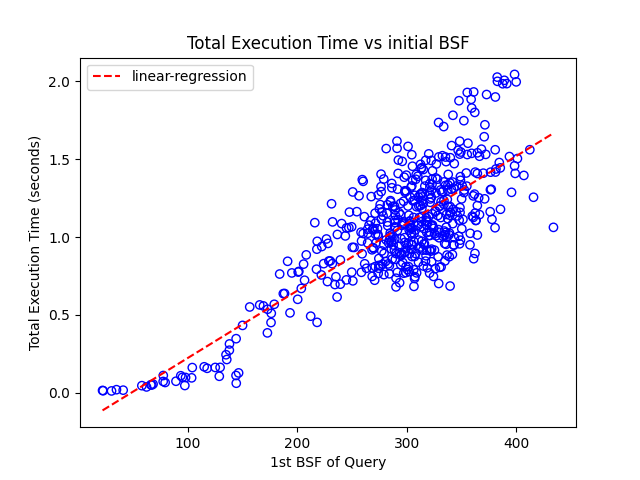 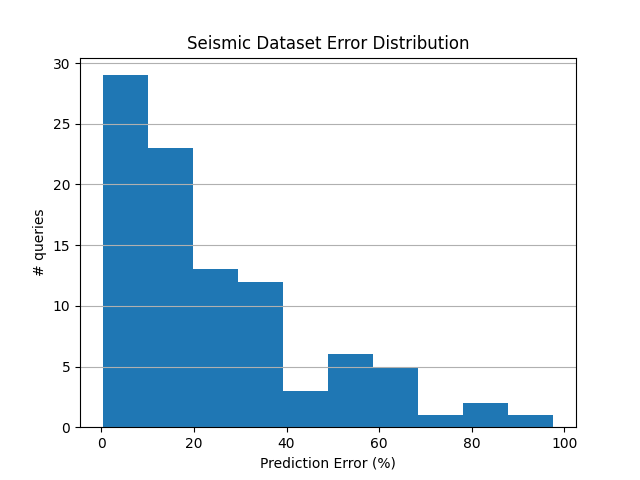 We need a mechanism to handle inaccuracies!
50
[Speaker Notes: This why we need a mechanism to handle these exceptional cases, and thus, ensure good performance under all conditions.]
Odyssey Work-Stealing
Within a replication group

When a node finishes its work with no other queries left

Helper node “steals” the priority queues that will be processed last
by processing corresponding parts its local index
Queries Batch
sn3
sn1
sn2
sn4
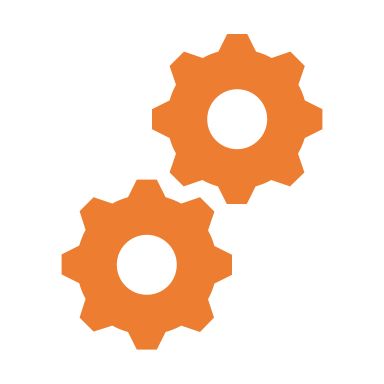 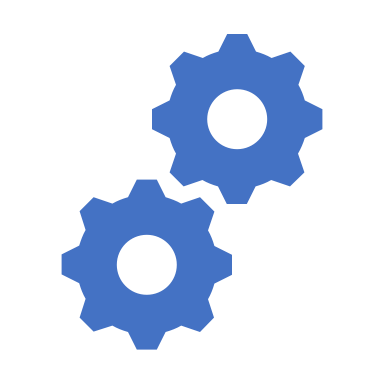 work stealing
work stealing
Minimizes data-communication during work-stealing!
51
[Speaker Notes: This mechanism is a novel work stealing algorithm which operates within each replication group.

When a node has finished its own work and no other queries are left, it helps other nodes of the group by recreating their priority queues that would be processed last, as they contain the least-promising distances.

This helping scheme is efficient in practice and requires minimal data communication over the network, as the only information exchanged between the nodes is which subtree batch the priority queue belongs to.]
Experimental Setup
Cluster of 16 SR645 Nodes
128 physical cores (no hyperthreading)
200GB available memory

Datasets:
Seismic (100GB): 100M Series
Astro (265GB): 270M Series
Yan-TtI (800GB): 1B Series
SIFT (477GB): 1B Series 
Deep (358GB): 1B Series
Random (100-1600GB): 100-1600M Series
52
[Speaker Notes: Our experimental evaluation was performed using a cluster of 16 nodes that had 200GB of available memory and 128 cores each, 
and we utilized several data series datasets of varying sizes.]
Competitors
(distributed variant, Peng et Al. IEEE Data Eng.)
(distributed variant)
(Yagoubi et Al. IEEE Data Mining)
(Odyssey, naive)
(Odyssey, no rep.)
(Odyssey, 1 rep. group)
Odyssey can be 3x faster than the best competitor!
53
[Speaker Notes: This graph presents the comparison of multiple Odyssey variations with other competitors, for 100GB of seismic data.

The X-axis represents the number of the nodes, while on the Y-axis we report the total query answering time for a batch of 100 queries.

The variations of Odyssey we used are the naïve equally-split, the no-replication case with the density aware distribution and the full-replication version of odyssey, where all nodes load all data.

From the graph, we see that all variations of Odyssey manage to outperform their competitors and 
that Odyssey can be more than 3x times faster than its best competitor.]
Replication
(no replication, naive)
(4 replication groups)
(2 replication groups)
(1 replication group)
more replication,
faster query answering
More replication enhances query answering!
54
[Speaker Notes: This graph represents the query answering performance of Odyssey for multiple replication settings, for 100 queries of seismic data, starting from no replication, to full replication, using density-aware distribution.

X-axis represents the total nodes in each configuration, while Y-axis reports the total query answering time.

As we see, when any replication setting is used, faster and scalable query answering is achieved.]
Throughput
Scalable query answering for multiple workloads!
55
[Speaker Notes: This last graph presents the throughput of odyssey for 100GB of random data and multiple query workloads, using full replication.

We see that odyssey performs highly scalable query answering and scales almost perfectly for several workloads.]
Summary
Distributed Data Series Similarity Search
has many real-world applications
is a hard problem with several intertwining challenges

Odyssey:
Addresses distributed challenges
Achieves significant speedup 
Gracefully navigates trade-off between space (memory requirements) and time (query execution)
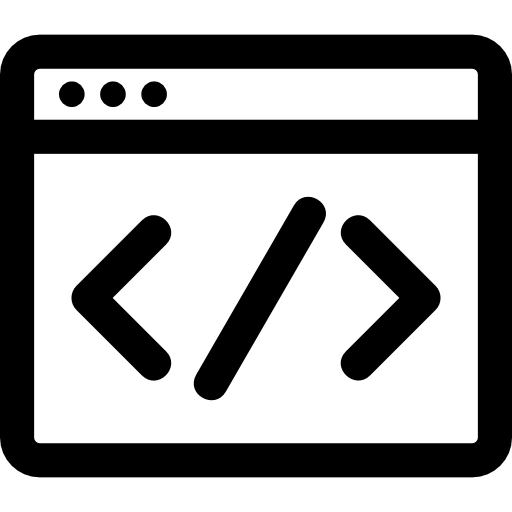 56
[Speaker Notes: To summarize, we care about distributed data series similarity search because it has many real-world applications, 
but it is a hard problem with several intertwining challenges.

We presented Odyssey, a framework that addresses the distributed challenges, 
it achieves significant speedup compared to competitors and is able to navigate the trade-offs between memory requirements and query execution time.]
Thank you!
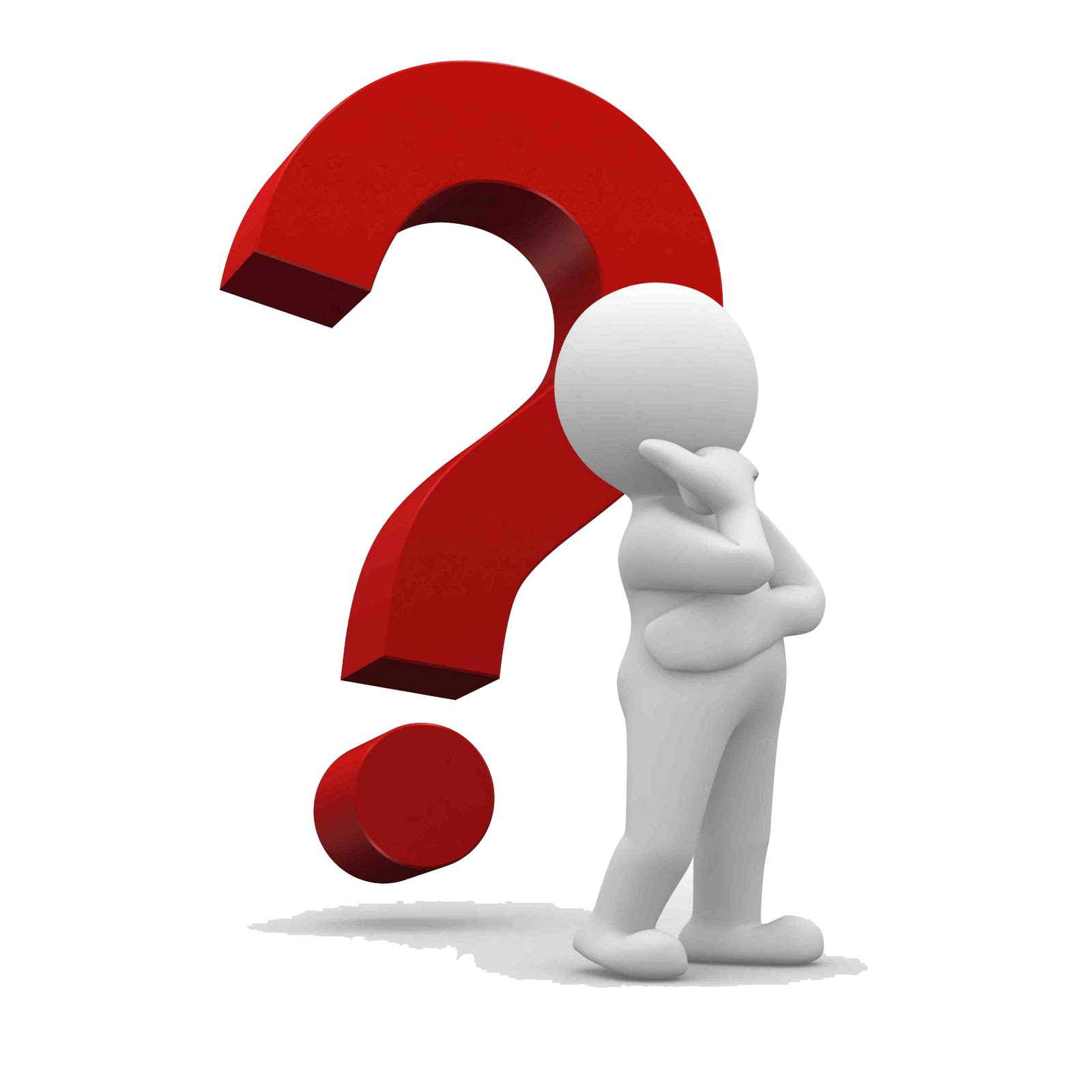 Questions?
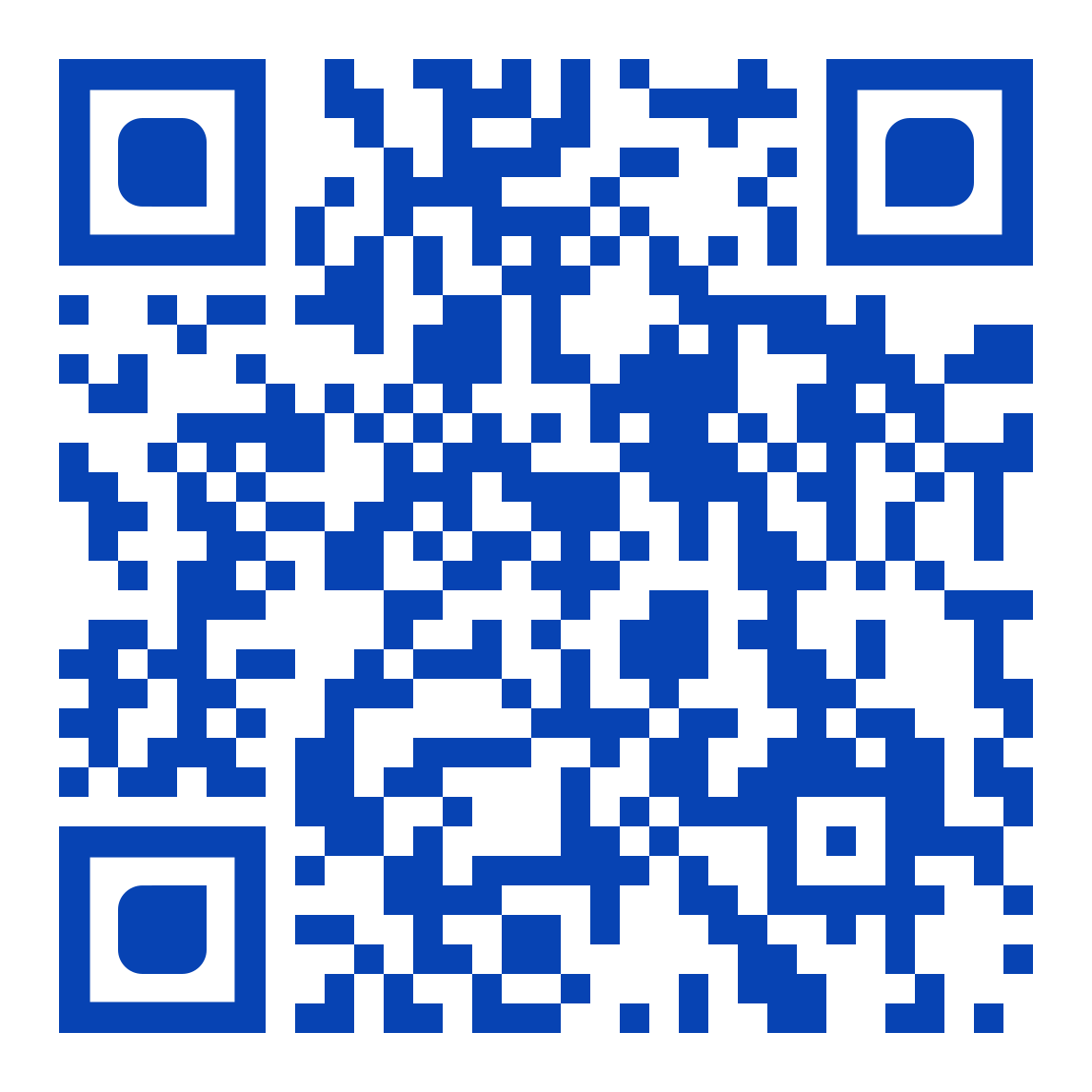 Poster E5-74
Appendix
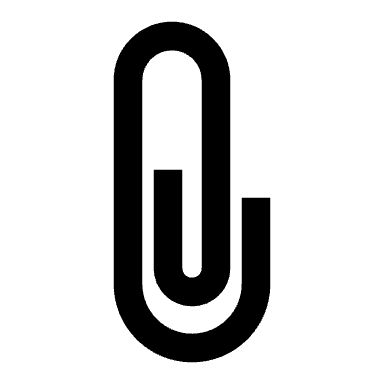 58
Data Series
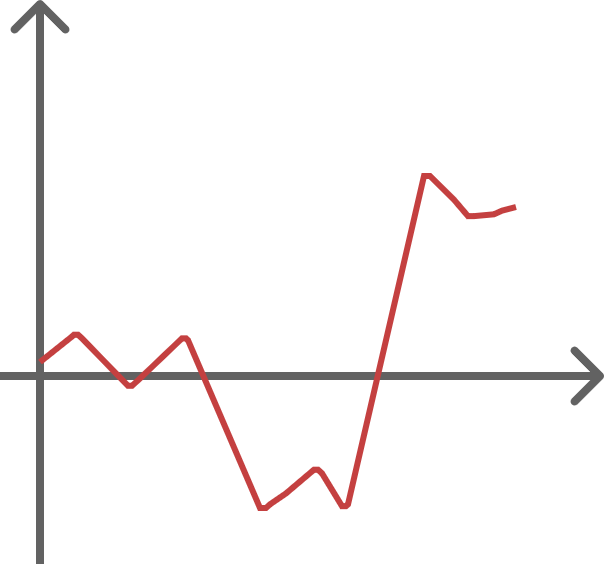 Summarize data series as bitwise representation (iSAX)
59
Data Series
PAA segments = 3
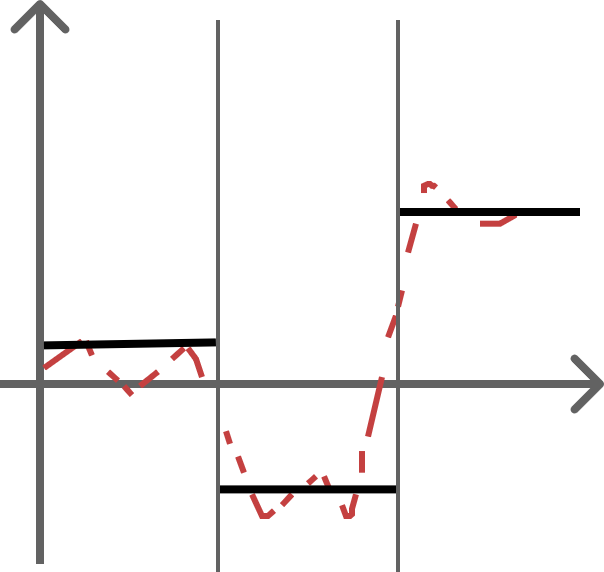 Summarize data series as bitwise representation (iSAX)
Split x-axis (PAA segments)
60
Data Series
PAA segments = 3
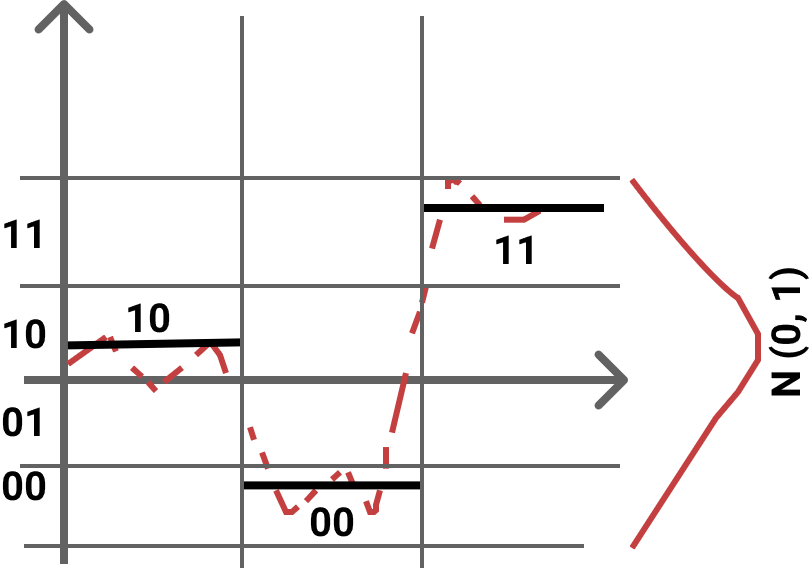 Cardinality = 2 bits
iSAX summary = 10 00 11
Summarize data series as bitwise representation (iSAX)
Split x-axis (PAA segments)
Split y-axis (cardinality)
61
Data Series
PAA segments = 3
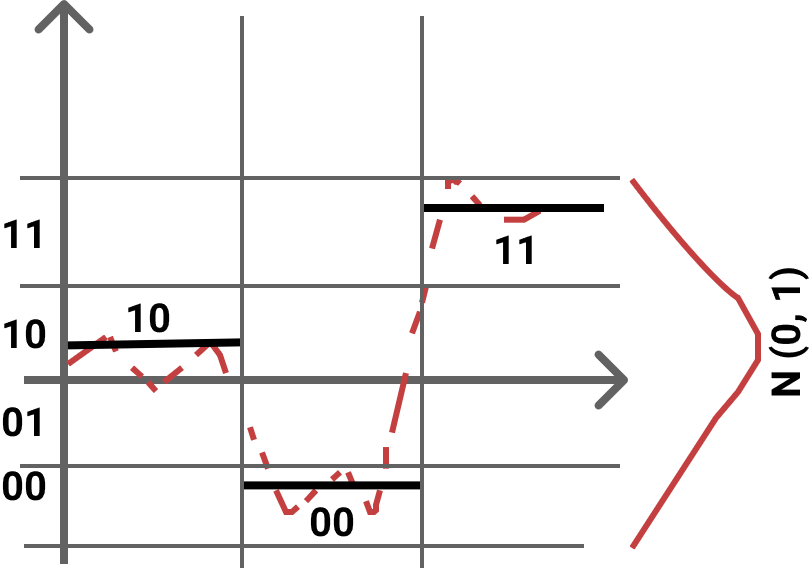 Cardinality = 2 bits
iSAX summary = 10 00 11
Summarize data series as bitwise representation (iSAX)
Split x-axis (PAA segments)
Split y-axis (cardinality)
From data series to binary representations!
62
Data Series
Query:  10,11,00
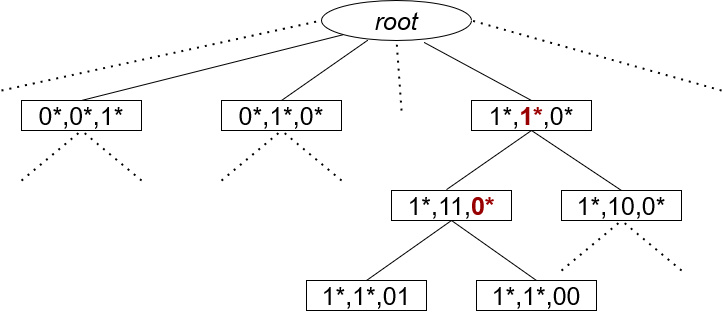 Similarity Search:
Obtain a temporary answer by traversing the tree, matching the summaries (approximate search)
Search all tree using BSF to prune subtrees
Index allows high pruning rates!
63
Query Scheduling
work-steal-predict method outperforms all!
64
[Speaker Notes: Seismic
Partial-2]
Throughput (2 replication groups)
Scalable query answering for multiple workloads!
65
[Speaker Notes: This last graph presents the throughput of odyssey for 100GB of random data and multiple query workloads, using two replication groups (partial-2). 

We see that odyssey performs highly scalable query answering with linear speedup for different query batches!]
KNN with Replication
Same trends for k-NN!
66
[Speaker Notes: 20-NN with random 100 GB]
DTW With Replication
Same trends for DTW!
67
Replication (100 Queries)
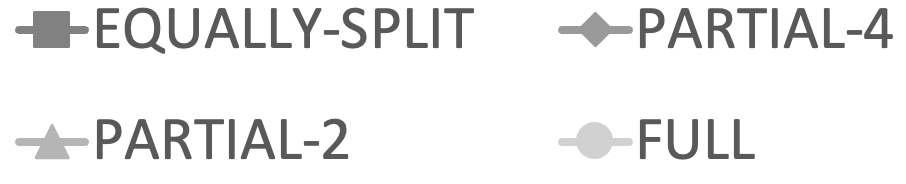 68
[Speaker Notes: Seismic 100 queries]
Replication (800 queries)
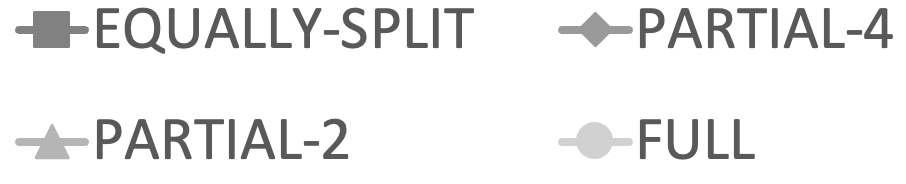 Replication with big query batches leads to better total time!
69
Data Replication
Partial-4 Replication
(4 replication groups)
chunk1
chunk2
chunk3
chunk4
sn1
sn2
sn3
sn4
work stealing
work stealing
work stealing
work stealing
BSF
Sharing
sn5
sn6
sn7
sn8
replication group 2
replication group 4
replication group 1
replication group 3
70
Odyssey: Single-node query answering
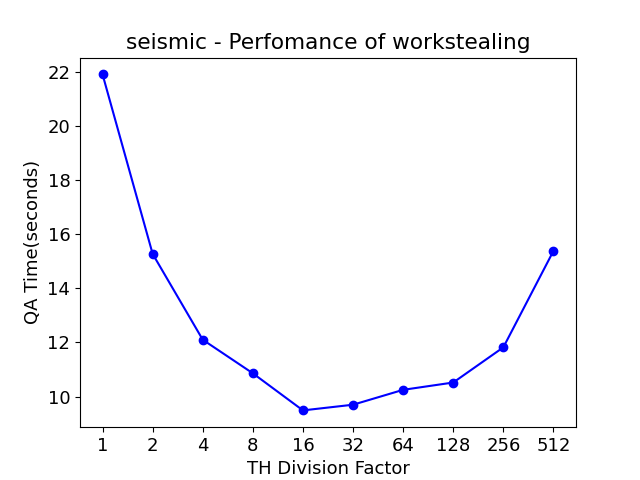 71
[Speaker Notes: Thus, we fitted a sigmoid function to our data, 
and we use the generated value of sigmoid as our threshold.]
Replication Index Size
more replication,
bigger index size
More replication requires more memory!
72
Resources
Code:  https://github.com/PLATON-MARIE-CURIE-PROJECT/Odyssey
Paper: https://www.vldb.org/pvldb/vol16/p1140-chatzakis.pdf
73